WEST FLORIDA DIVISION CHANGE WEEK AUGUST
StatSeal Hemostasis Disc
Change Week
Summary of the change and why?
Adding Statseal Discs as a Topical hemostatis product for central line insertion sites experiencing bleeding complications in order to prevent dressing disruption.  
Product to be stocked in POU rooms, located near central line dressing change kits. Make available in Procedure areas to include Interventional Radiology.
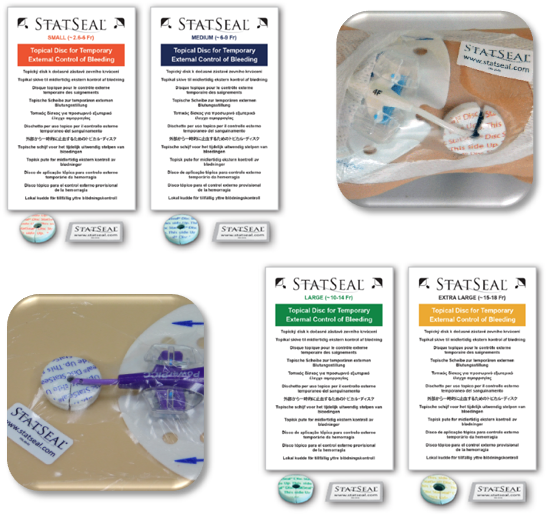 Change Week
Old Way								  New Way
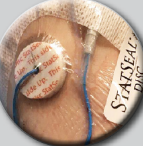 StatSeal discs used as topical hemostasis product 
Within 24 hours of achieving hemostasis, remove dressing and replace with transparent antimicrobial dressing following facility protocol
Gauze pressure dressing to assist with stopping bleeding from insertion sites
Change Week
References
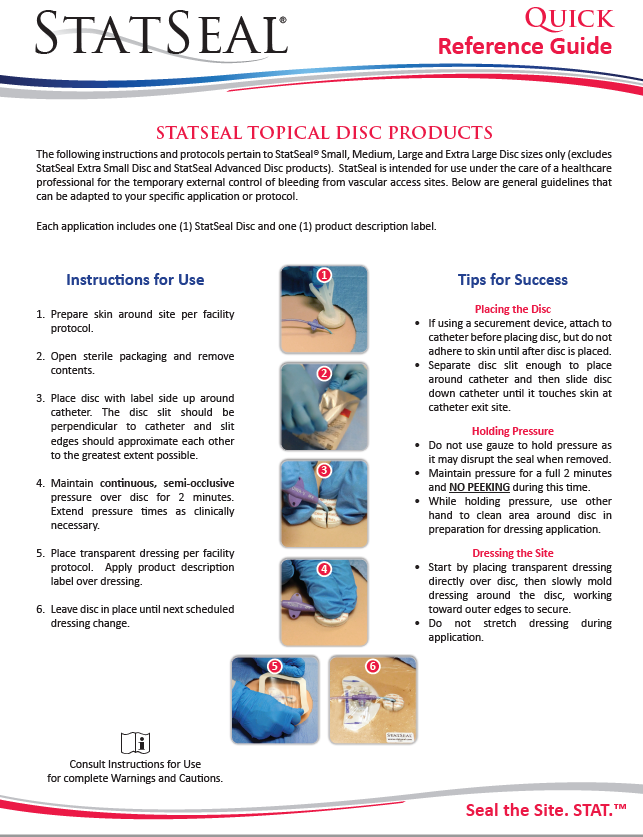 http://www.statseal.com/






HealthStream:  West FL Statseal 
hemostasis disc training 2022
Vascular Access Device, Insertion, Care and Maintenance-WFD.IC.006
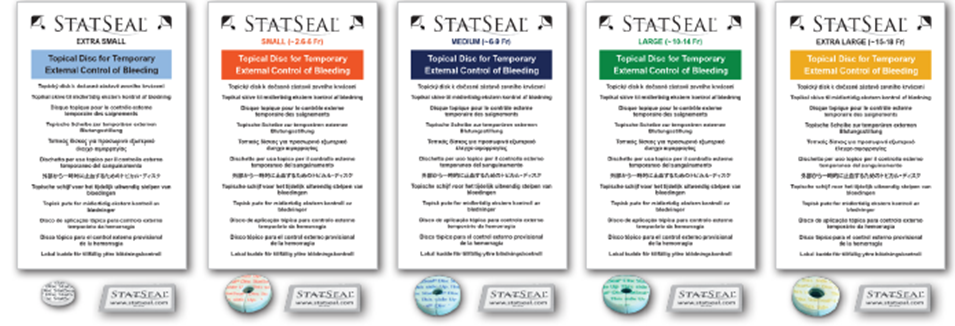 Change Week
Who to Contact for Questions
Name: Nychie Dotson
Department: Infection Prevention, WFD
Phone: 813-402-9515
Email: Nychie.Dotson@hcahealthcare.com
Change Week